Searches for dilepton resonances (CMS)


Sam Harper (RAL/STFC)
13/01/12
BSM 4 LHC UK- Durham

further information can be found:
https://twiki.cern.ch/twiki/bin/view/CMSPublic/PhysicsResultsEXO
13/01/2012
Sam Harper (RAL)- BSM 4 LHC UK
1
Introduction
a di-lepton is a very clean                                                            final state for a hadron collider
easily identifiable final state with low                                       backgrounds
for ee + µµ, tau is different story
has a handy calibration point: Z0
can study selection efficiency, cross-check luminosity and calibrate calorimeter energy and tracker pT scales
broad sensitivity to a wealth of new physics scenarios
Z's, Technicolor, SUSY, Little Higgs, Large Extra Dimensions (ADD), Universal Extra Dimensions, Warped Extra Dimensions
all of the above can show up as an excess in the di-lepton mass spectrum
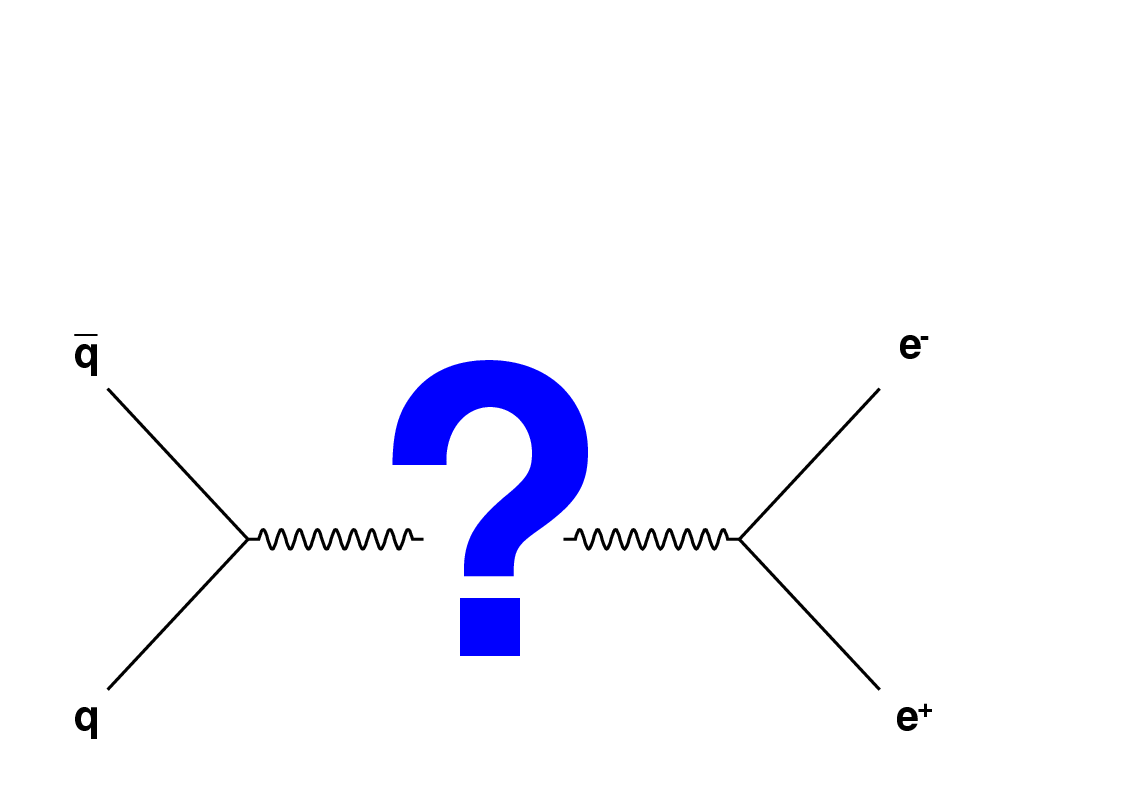 13/01/2012
Sam Harper (RAL)- BSM 4 LHC UK
2
Analysis Strategy
search is are inclusive and model independent
just look for an excess above a background
search assumes a ‘narrow’ resonance
no specific topological cuts beyond basic ones
challenges:
understanding behaviour of electrons and muons at high pT
particularly challenging for eles as there is no abundant high pT source 
analysis is very reliant on MC at high energies for backgrounds and signal studies, this must be proven to model well
understanding SM backgrounds at high mass
looking at the tails is always a challenge
data driven methods are a must
in general, main Z’ challenge is not finding the Z’ but proving you didn’t throw it away when you don’t find it
13/01/2012
Sam Harper (RAL)- BSM 4 LHC UK
3
Triggering: Electrons
Z’ analysis lives and dies by the trigger
Main trigger: two EM clusters with ET > 33 GeV matched to hits in the two inner most tracker layers, with loose cuts on longitudinal and lateral showershape
Efficiency: >99% for two offline selected electrons
High ET thresholds allow a loose trigger to be used
requires offline cut of 35 GeV (barrel), 40 GeV (endcap)
Loose trigger lowers chance of something going wrong and allows for a more flexible analysis
Safety trigger: 200 GeV supercluster
No cuts beyond spike killing
Only e/gamma trigger in CMS without a H/E cut
Just incase things arent as we expect…
13/01/2012
Sam Harper (RAL)- BSM 4 LHC UK
4
Triggering: Muons
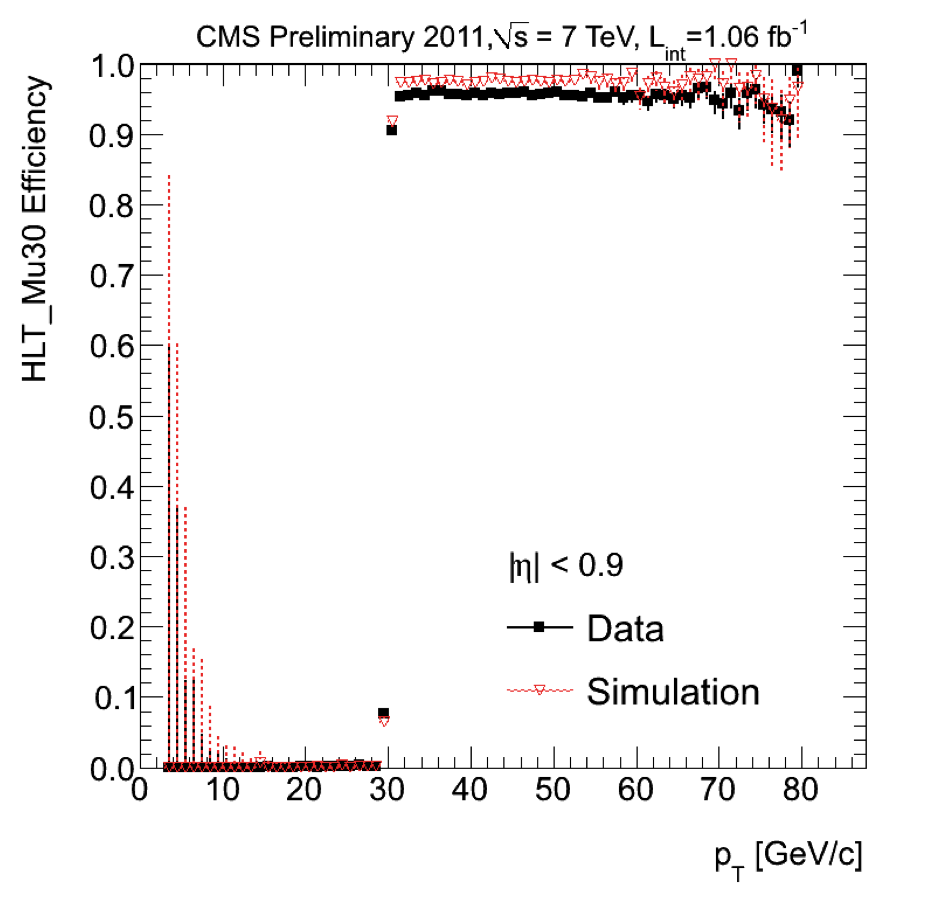 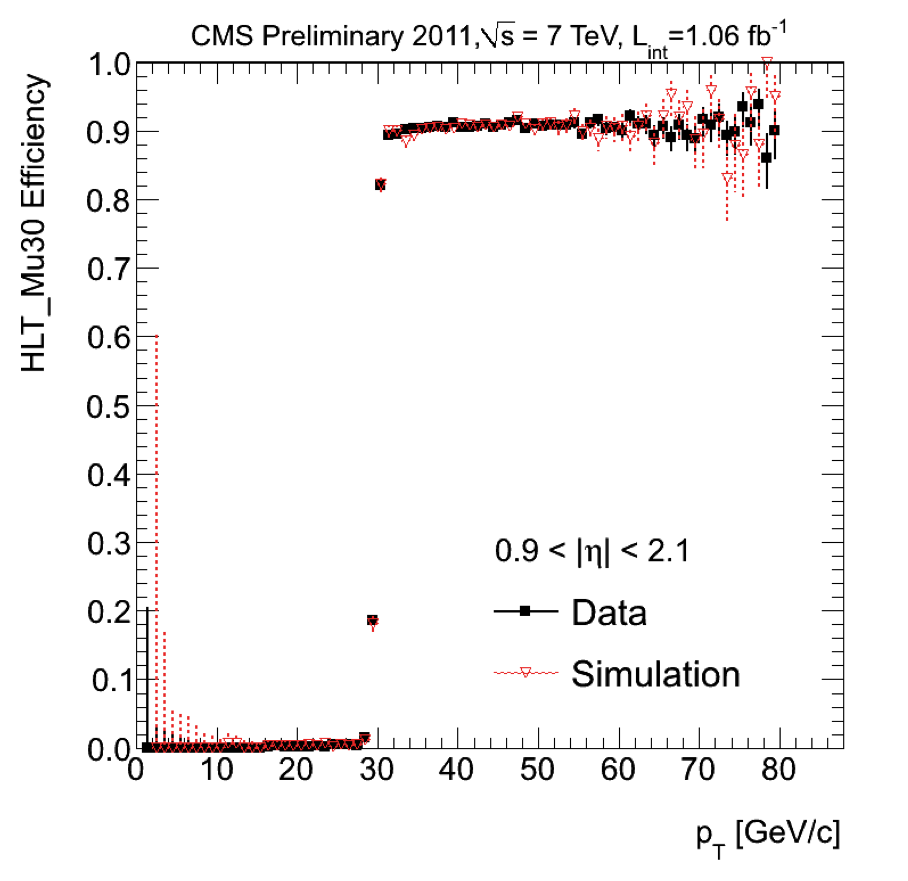 Main trigger: single muon trigger at 30 GeV
offline cut: 35 GeV/c
should hold around 30-40 GeV next year
90-95% efficient, mainly from L1 
Prefer high threshold single muon trigger to lower threshold double muon trigger
13/01/2012
Sam Harper (RAL)- BSM 4 LHC UK
5
Object ID
both eles/mu use simple cut based ID
designed to be well modelled in MC
electron separated out into barrel (|η|<1.442) and endcap (1.56<|η|<2.5) regions
muons do not have this gap and are divided into (|η|<0.9) and (0.9|η|<2.4)
cuts tuned on MC and sideband regions
electron cuts were chosen in 2009!
efficiencies estimated by MC corrected by a scale factor measured at Z peak
muon eff const in pT
ele eff const after ~100 GeV
Corrected MC Eff past 100 GeV
MC eff scale factor
comment on pile up
muon + ele ID PU safe at high pT
muon only uses tracker isolation
eles: leakage into ele cone dominates PU contribution >100 GeV
13/01/2012
Sam Harper (RAL)- BSM 4 LHC UK
6
Electron Selection at High Mass
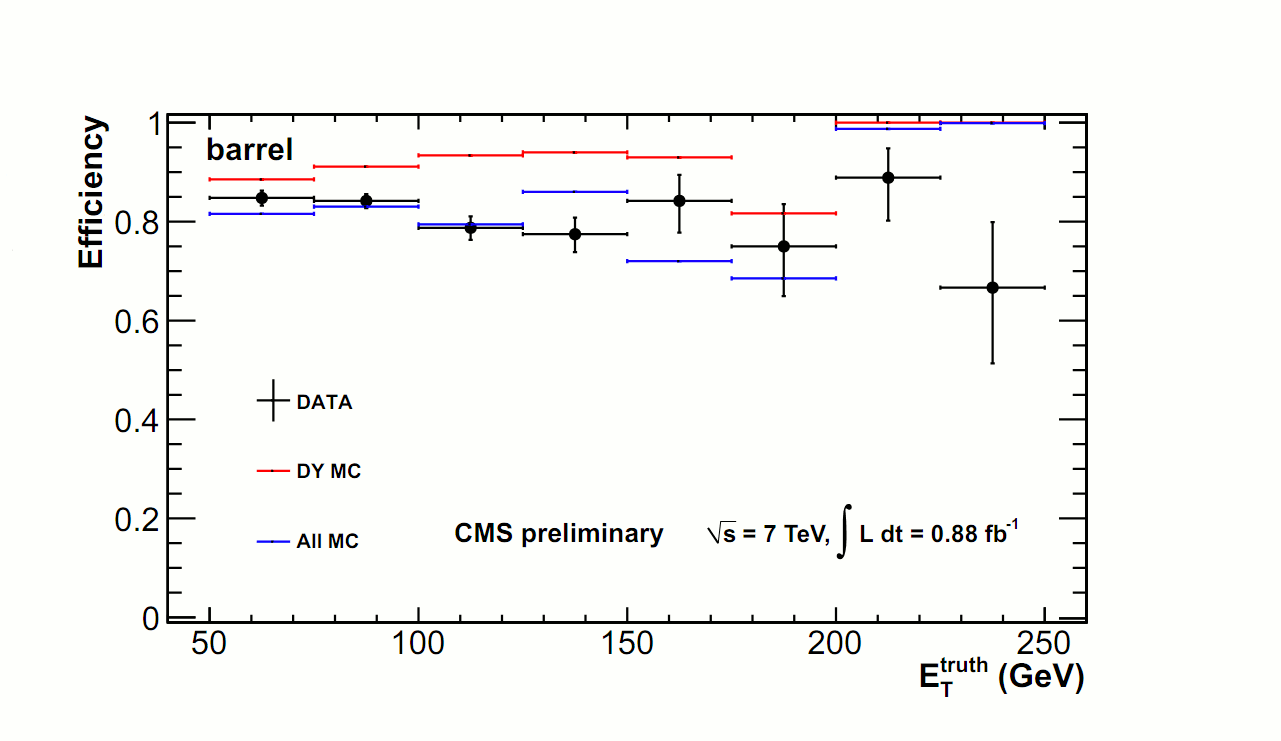 we know MC works well at Z peak but does it work at TeV
need to check data/MC         agreement vs ET 
use tag&probe off the Z peak
challenging to measure the efficiency off the Z peak
statistics are low
w+jets becomes significant
Simulation tracks data vs energy
know this within few %
can trust MC extrapolations at high mass!
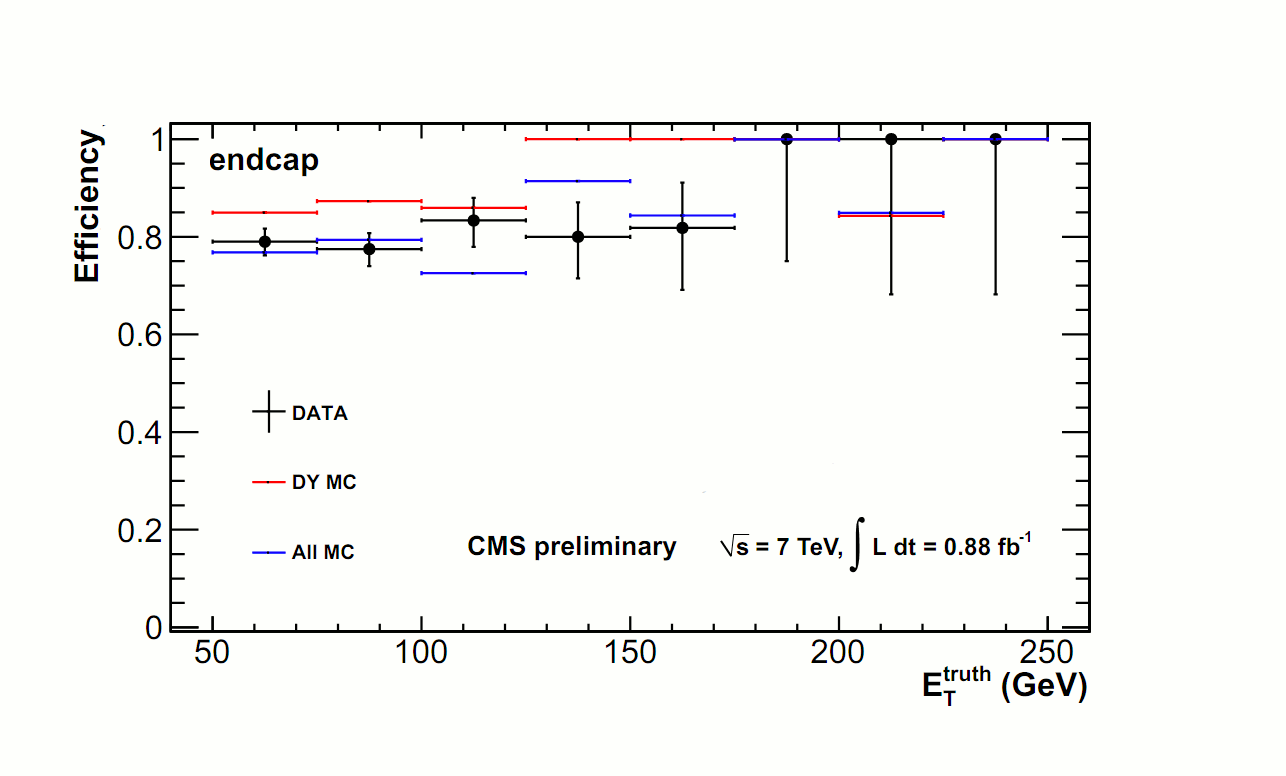 13/01/2012
Sam Harper (RAL)- BSM 4 LHC UK
7
Backgrounds to New Physics
Principle backgrounds are:
SM Drell-Yan: γ*/Z-> l+l-
shape taken from Monte Carlo
normalisation taken from Z peak in data
t-tbar:
where tt goes to e+e-, mu+mu-
est. from MC, cross-checked in data
also includes Z->ττ, WW, WZ
Jet Background:
di-jet, W+jet events where the jets are misidentified as electrons/muons
Cosmic Ray Background:
muons from cosmic rays
estimated <0.1 event after vertex and angular difference requirements
common to both channels
only significant in ee channel, known to 40% from data driven fake rate method
only a concern in μμ channel
13/01/2012
Sam Harper (RAL)- BSM 4 LHC UK
8
SM Drell-Yan
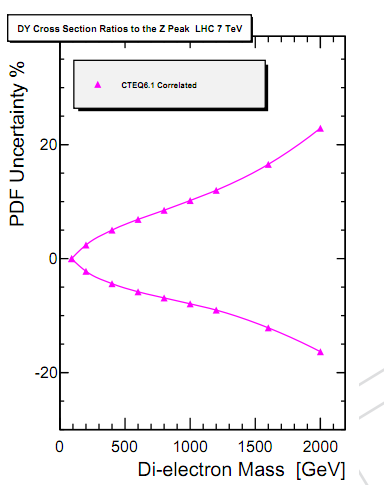 largest SM background to new physics
new physics may interfer, this is currently ignored
estimate using pythia normalised to the data in 60-120 GeV region
removes luminosity uncertainty
main uncertainties are due to       PDF and NNLO effects
PDF uncertainties dominate
range from 6% at 0.5 TeV to            20% at 1 TeV
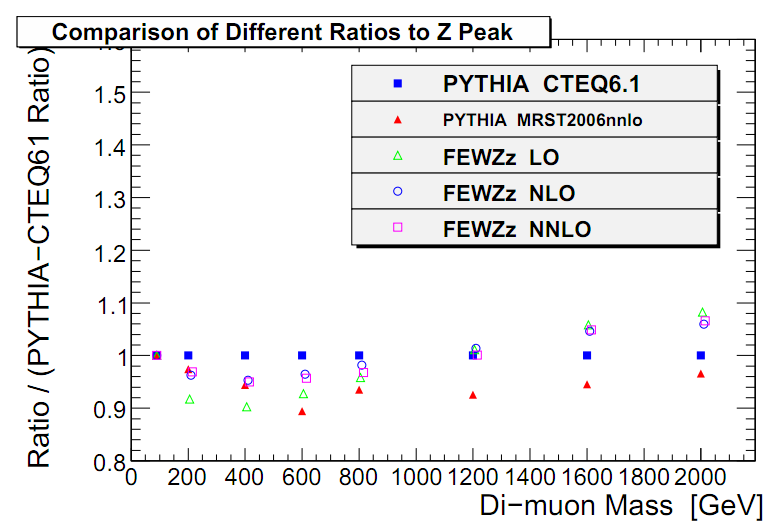 13/01/2012
Sam Harper (RAL)- BSM 4 LHC UK
9
ttbar background
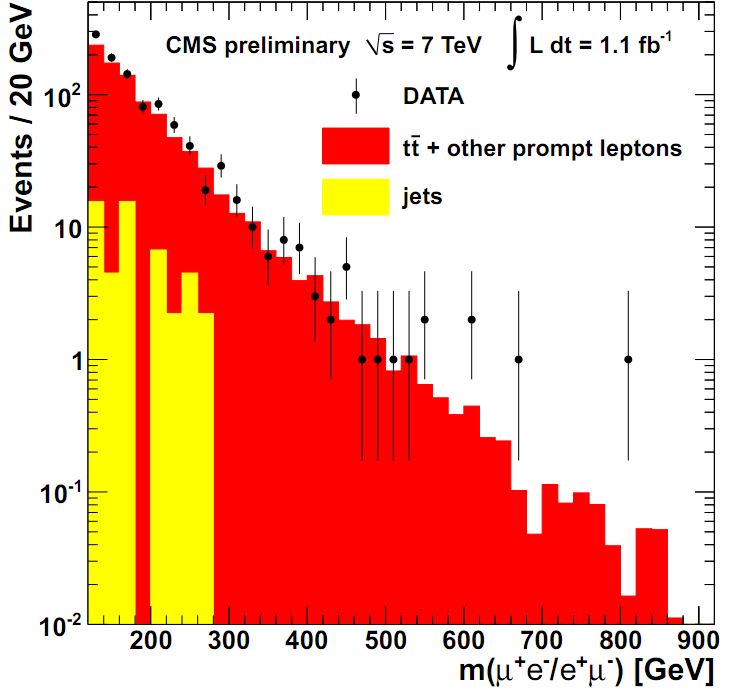 biggest (non Drell-Yan) bkg
need to ensure understand high mass tails
estimate from MC verified by the “e-μ” method
exploit that e-mu mass spectrum is 2x the ee mass spectrum
also includes similar processes such as WW,WZ, tau tau, single top
good agreement with prediction
for M>200 GeV
work on going to re-inteprate this plot in terms of limits on X->emu (eg RPV Susy)
13/01/2012
Sam Harper (RAL)- BSM 4 LHC UK
10
Understanding Energy/ pT Scale
calibration point: Z, order magnitude away from signal region
how do we know our ECAL energy scale out there -> missing crystal method
remove centre crystal from the cluster
use surrounding crystals to estimate energy of centre crystal
these crystals are at energies we know the calibration is good
accuracy: about 2% scale with a 40% RMS
muons use cosmics to set scale
easier to understand in central region, forward regions where less new physics is expected to present
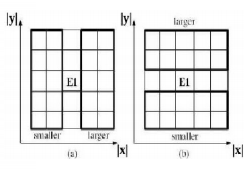 13/01/2012
Sam Harper (RAL)- BSM 4 LHC UK
11
2011 Turn on: first 20 pb-1
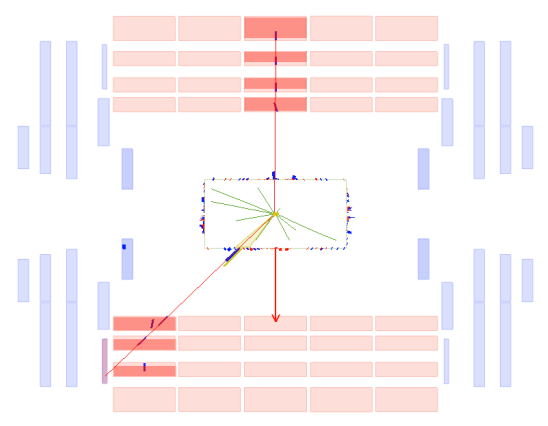 1017 GeV muon pair detected
SM bkg  >900 GeV:       ~0.05 events 
was a nice start to the year but of course 1 event is meaningless on its own, need to wait for more
13/01/2012
Sam Harper (RAL)- BSM 4 LHC UK
12
2011 Turn on: first 20 pb-1
2 and a half hours later….
13/01/2012
Sam Harper (RAL)- BSM 4 LHC UK
13
2011 Turn on: first 20 pb-1
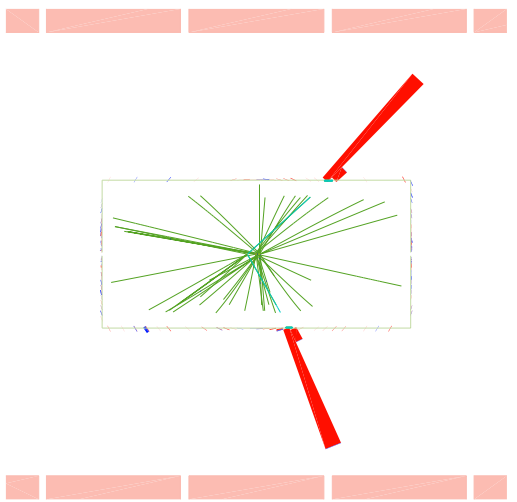 950 GeV electron pair appears
given CDF had 1 ee event at 970 GeV, Z’ physics suddenly becomes pretty interesting…
13/01/2012
Sam Harper (RAL)- BSM 4 LHC UK
14
First 0.5fb-1
two more electron pairs
  M = 971, 930 GeV, 
one muon pair, 
M = 1026 GeV
ATLAS also had an electron candidate there too…
Z’ physics was getting very exciting indeed
and then nothing 
damn statistics…
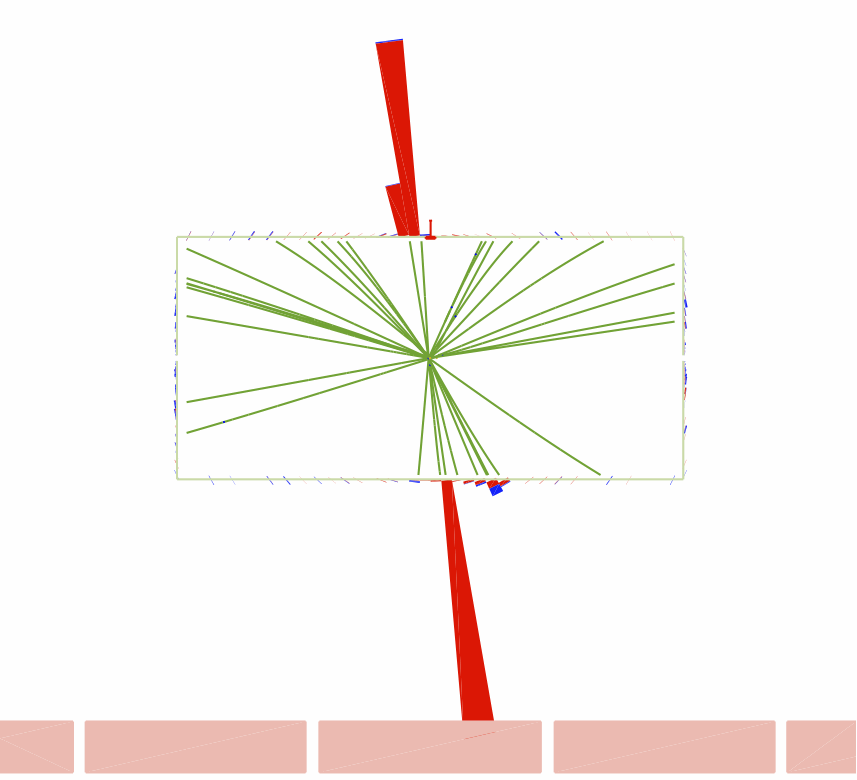 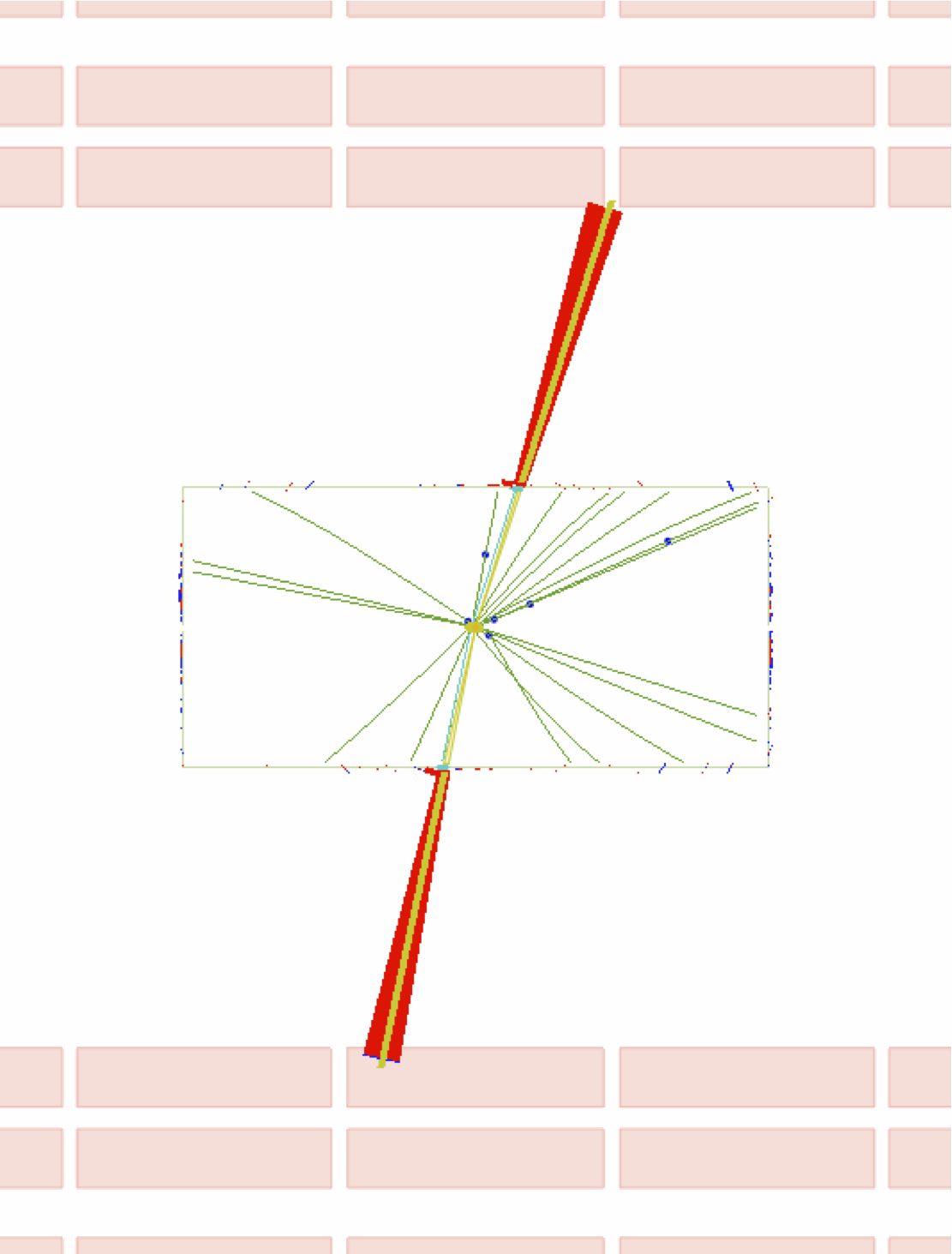 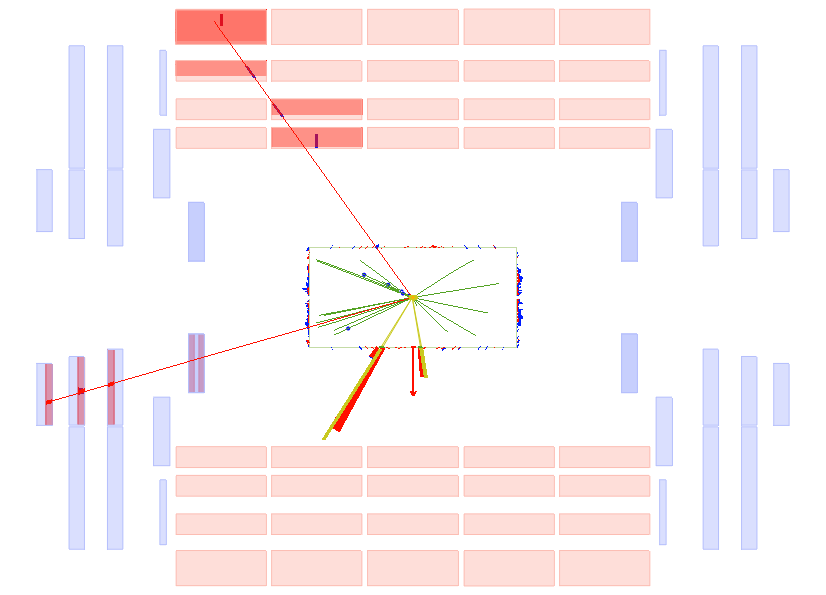 13/01/2012
Sam Harper (RAL)- BSM 4 LHC UK
15
Results
search strategy:
excess with mass >200 GeV
inclusive search: mass of 2 leptons |η|<2.5,   no cuts on MET / other activity in event
pT > 35 GeV  (40 GeV endcap electrons)
no OS required eles / OS required muons 
at 1 TeV: 
ele: Acc x Eff: ~64%, resolution 1.7%
improvable but not by much
muons: Acc x Eff: ~80%, resolution 7%
no magic bullet to improve sensitivity
so if no excess hint in 2011, a long time before any discovery could occur at same √s
most significant excess: 
970 GeV with Z (1sided σ)=2.1
to observe such excess somewhere between 600-1800: Z = 0.2
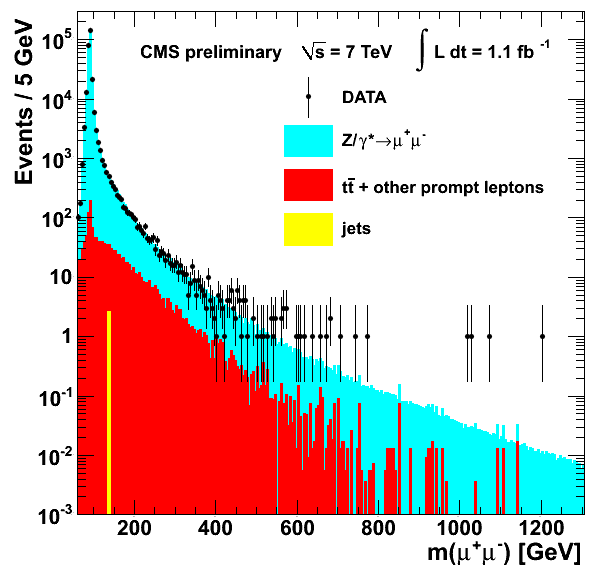 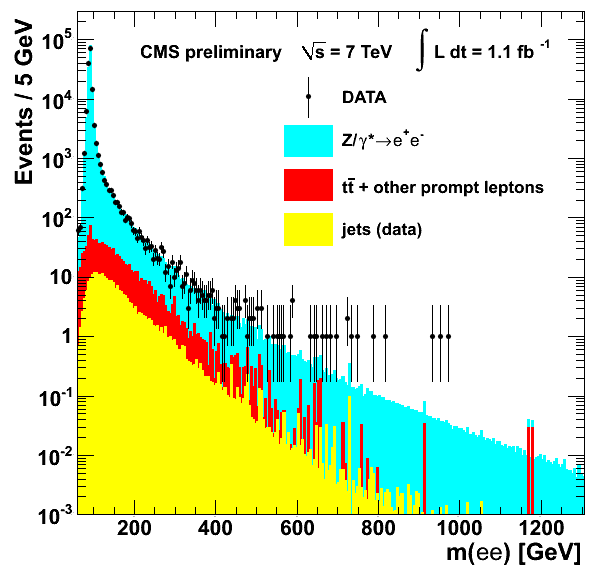 13/01/2012
Sam Harper (RAL)- BSM 4 LHC UK
16
Limits
limits are slightly different to normal
σ.Br (Z’->ee) / σ.Br (Z/γ*->ee)
Z’ cross-section in window of ±40% of       onshell mass
Z cross-section in range 60-120 GeV
was designed when we thought we wouldn’t understand our lumi
revisit in 2012...
for some benchmark models convert this σ.Br limit to mass limit
has very little meaning theory wise
convert limits on σ.Br to cu cd limits
not done for 1.1fb PAS but planned for paper
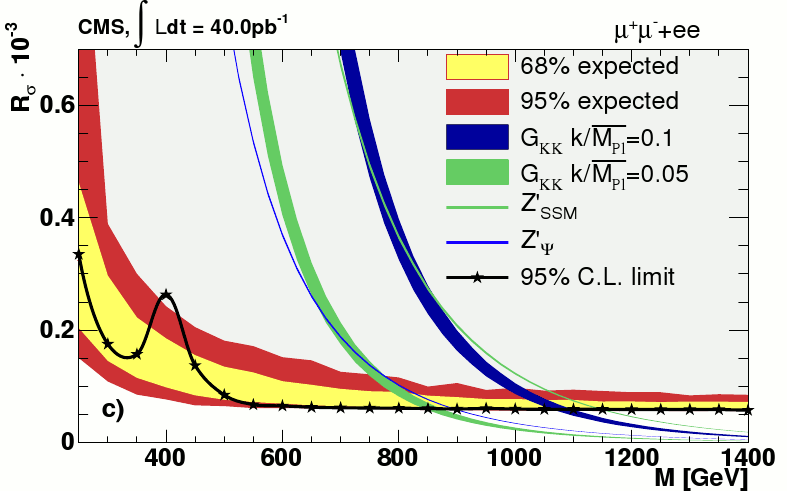 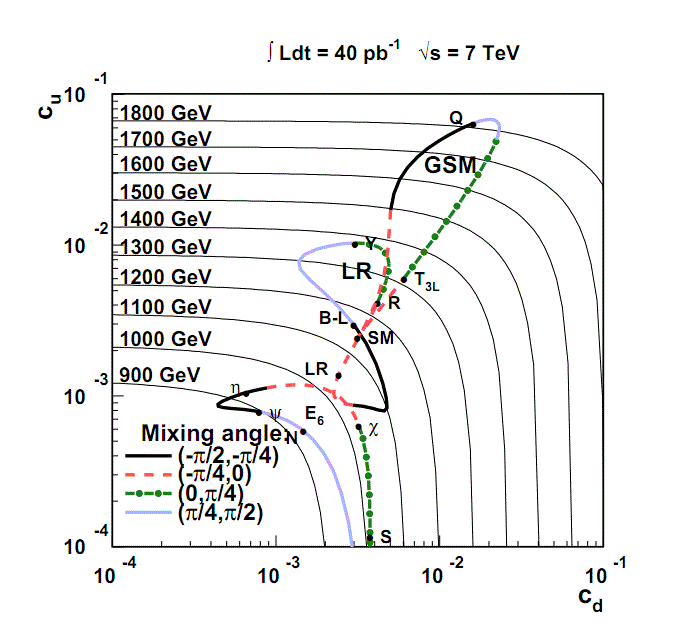 13/01/2012
Sam Harper (RAL)- BSM 4 LHC UK
17
Channel Comparison at 1 TeV
at 1 TeV: 
ele: Acc x Eff: ~64%, resolution 1.7%
muons: Acc x Eff: ~80%, resolution 7%
Expected limits:
5fb-1 muons , 6fb-1 electrons
Example Discovery:
background inside ±1.5σ at TeV:
electrons: ~0.4 events
muons: ~1.6 events
so if we have 5 events electrons, 6 events muons above background:
p-value ele: 4E-6 (6 data events)
p-value muon: 3E-4 (8 data events)
muons give better limits, electrons better at discovery
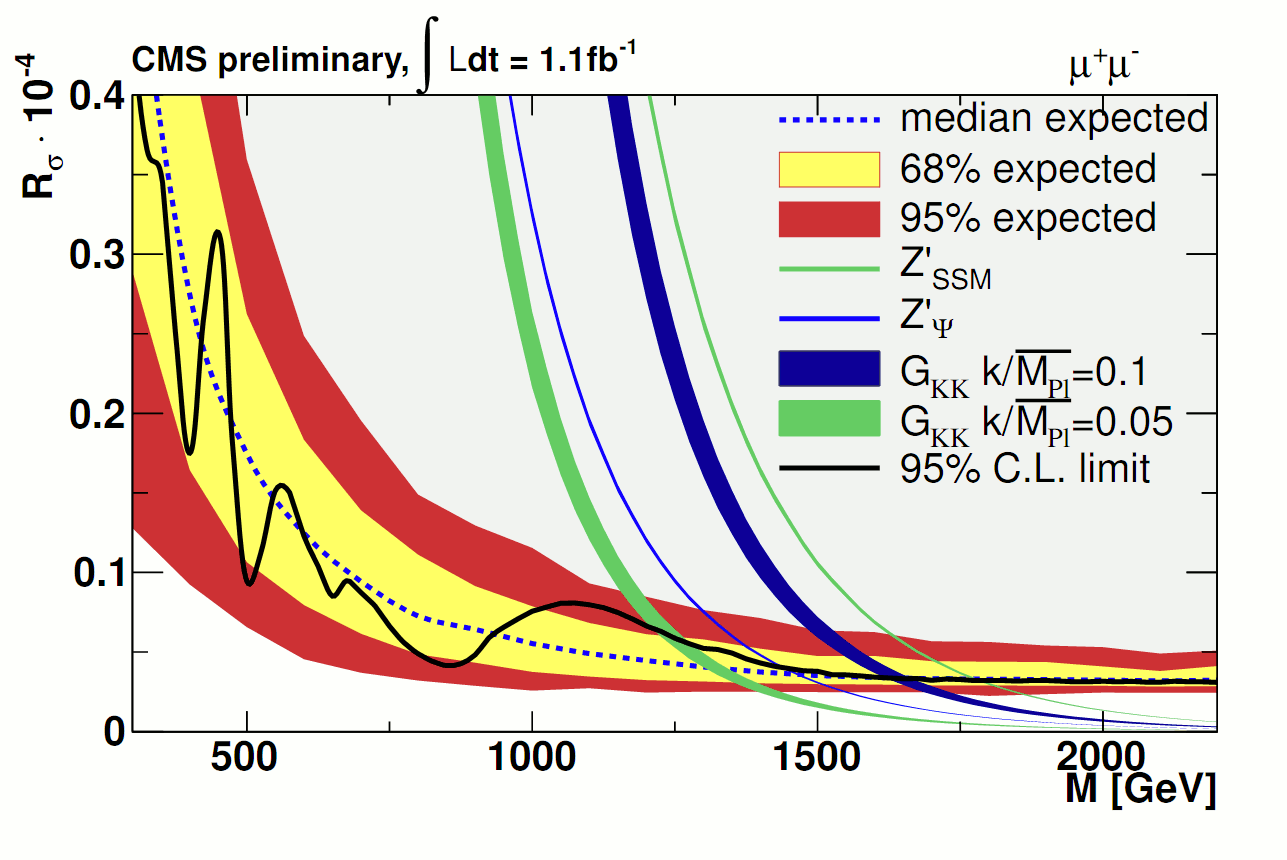 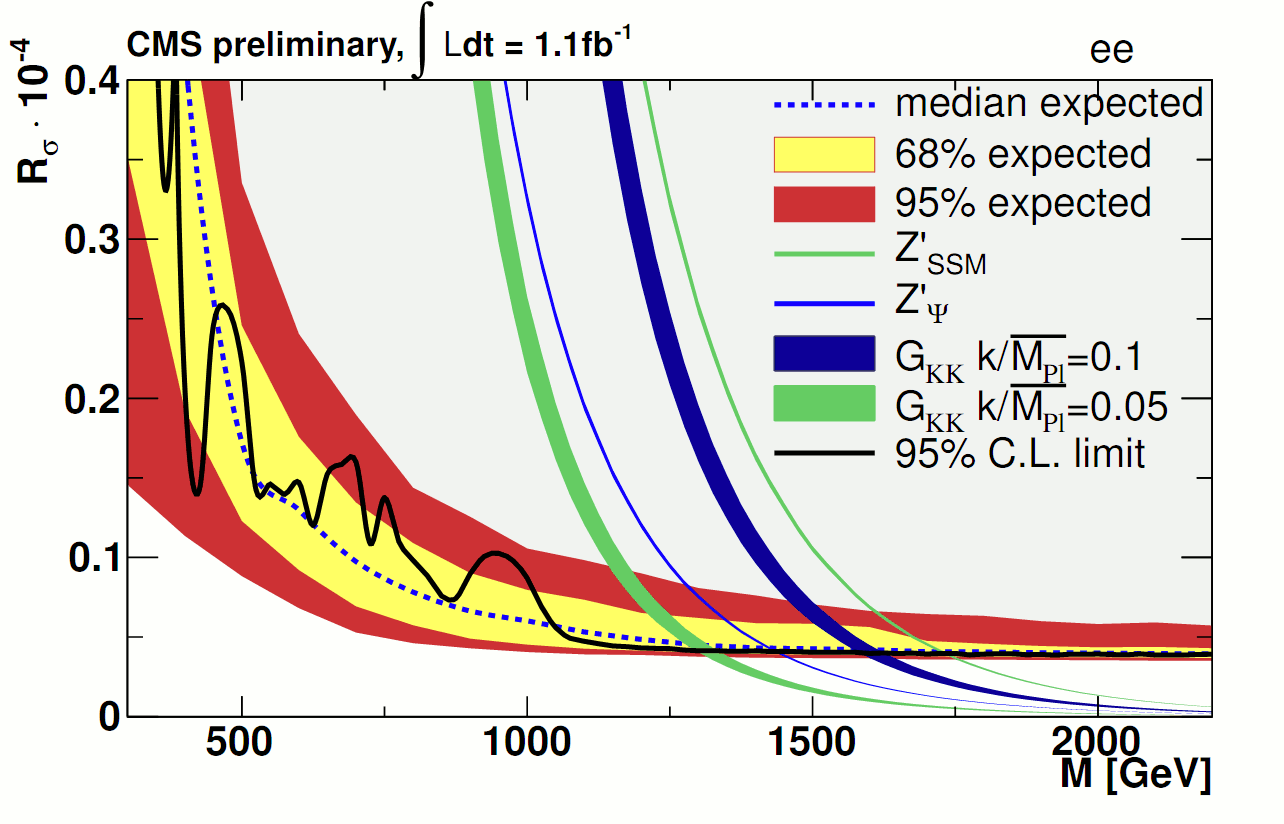 13/01/2012
Sam Harper (RAL)- BSM 4 LHC UK
18
Bumps in the Night
TOY EXPERIMENT GENERATED FROM SMOOTH EXAMPLE BKG FUNC
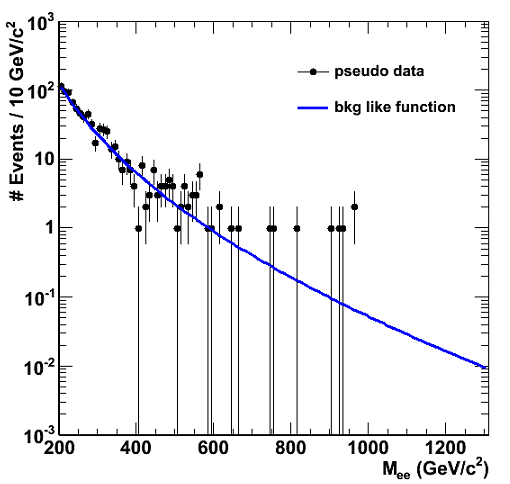 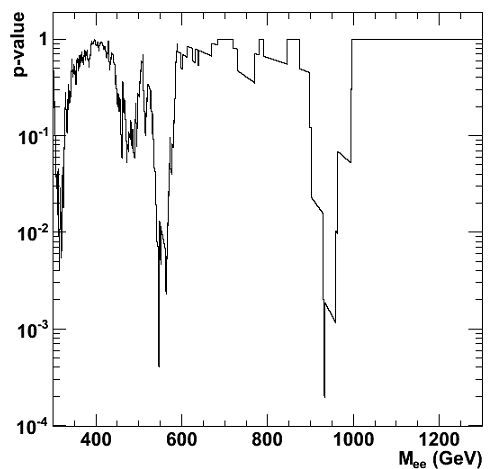 The great thing about a Z’ search is that you will usally get a a >2 sigma local excess due to the mass range searched!
always exciting but I’m beginning to get a little jaded ;)
test using toy experiment generated using smooth bkg function similar to 1.1fb-1 analysis:
gives a rough idea of effect and you can try it a home folks  
from toy expect p-value in range 0.005-0.055 somewhere in mass range
13/01/2012
Sam Harper (RAL)- BSM 4 LHC UK
19
Other Channels
13/01/2012
Sam Harper (RAL)- BSM 4 LHC UK
20
Z’->ττ
EXO-10-022
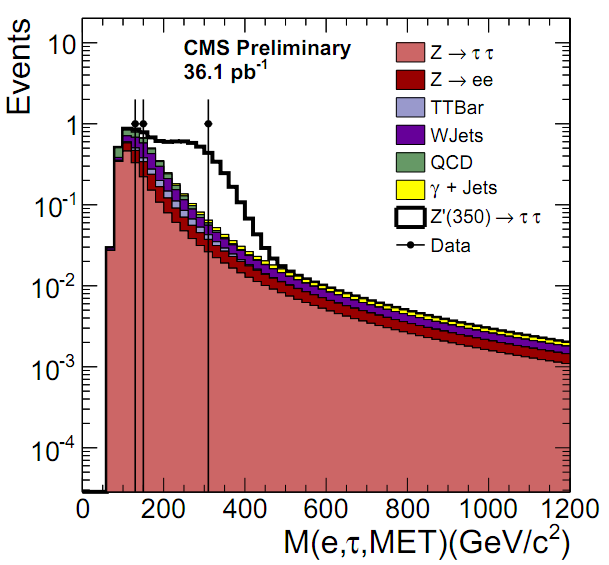 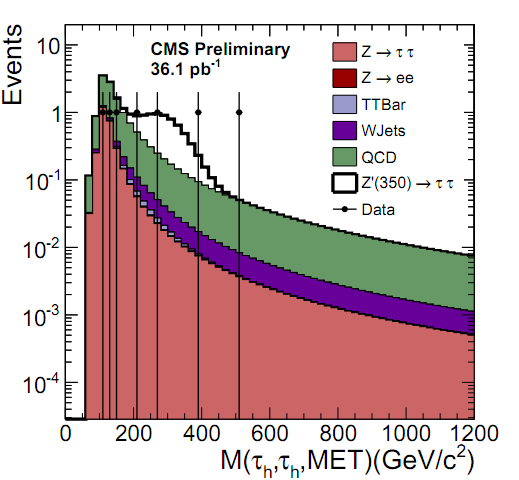 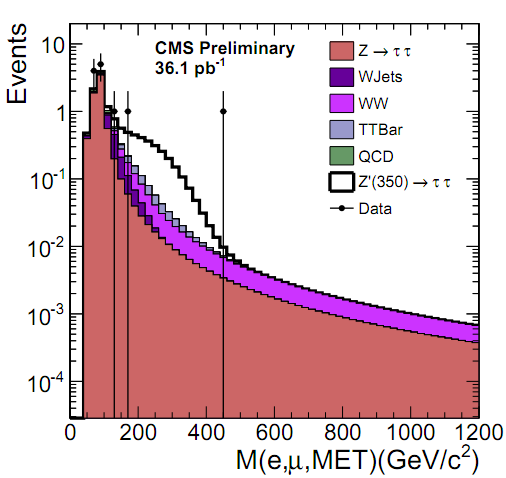 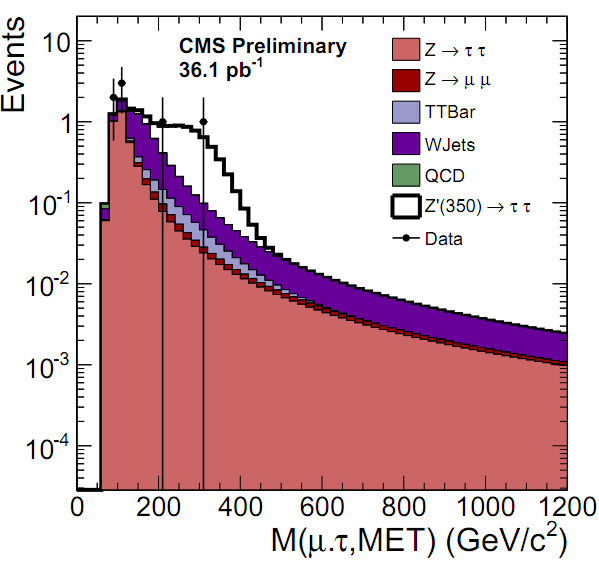 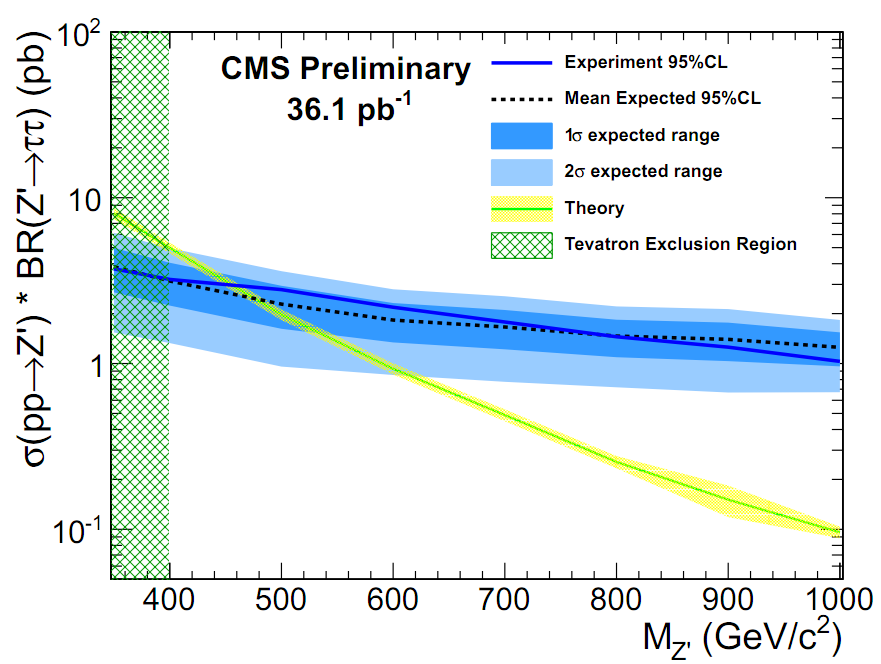 only 2010 result out 
2011 result coming out very soon!
low backgrounds but complicated final state
acceptance: of order ~15% at 1 TeV over all channels (ee/μμ is ~70-80%)
MET in final state means Z’ is wide, signal will not be as clear cut as in light leptons
13/01/2012
Sam Harper (RAL)- BSM 4 LHC UK
21
Di-Photon
arXiv:1112.0688, submitted to PRL
favoured channel for ED
factor 2 high BR to photons over eles/muons
requires two photons with    ET > 70 GeV, |η|<1.44
data driven background estimates of jet background
di-photon background from pythia reweighted by mass dependent NLO k-factor from DIPHOX+GAMMA2MC
searches for both warped (resonant) and ADD (non-resonant) scenarios
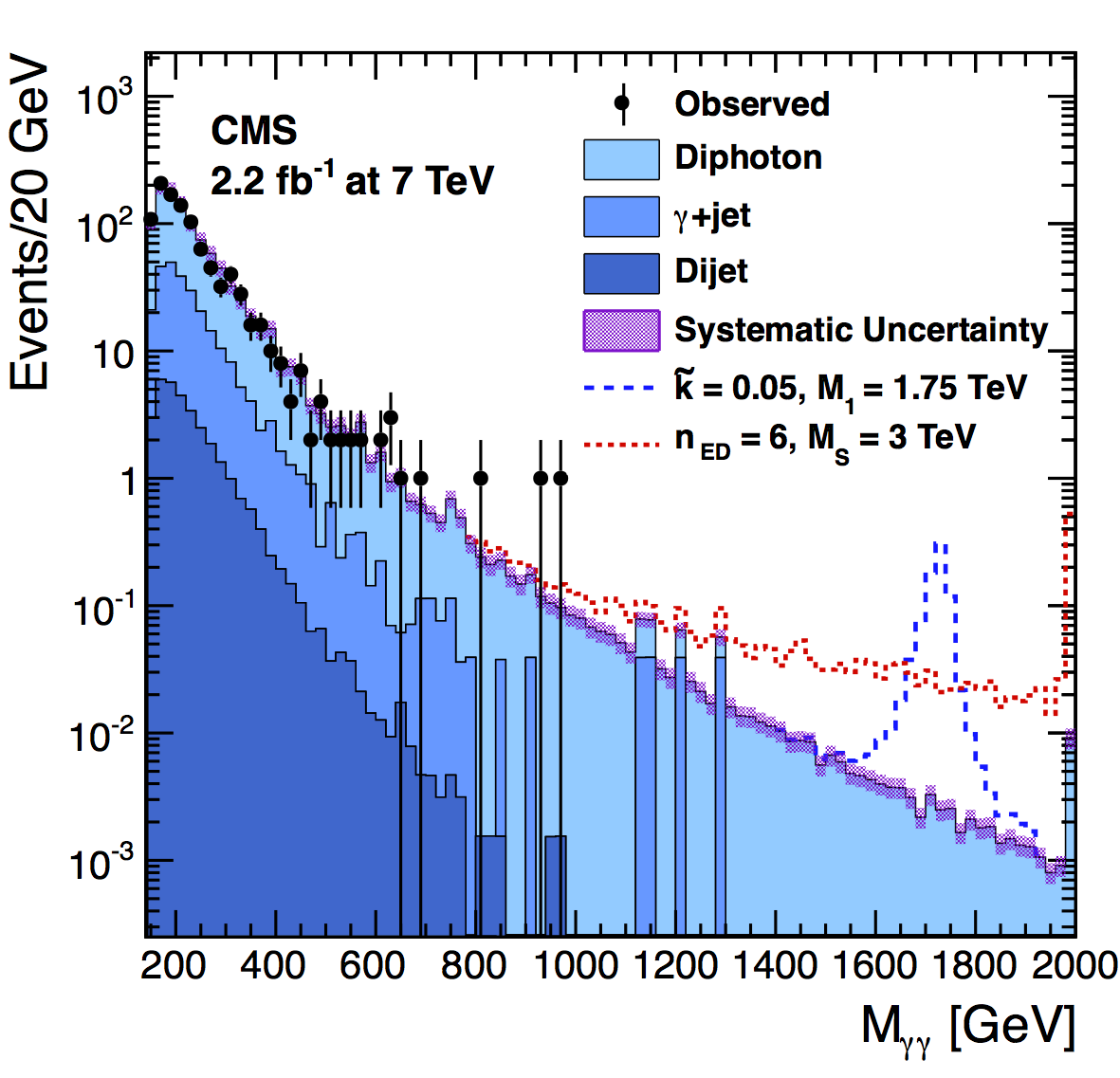 RS Graviton Mass Limits (TeV)
13/01/2012
Sam Harper (RAL)- BSM 4 LHC UK
22
2012 Outlook
Currently LHC plans to deliver 10-16fb-1 at √s=8 TeV
Z’ is big part of case for increase in energy
benefit really felt at high mass
Energy gives x1.4-1.8 at 1 TeV, x2-2.5 at 2 TeV, x10 at 3 TeV 
7->8 gives us extra 10 fb-1 at 2 TeV even if you throw away 7 TeV data
100-400 GeV higher reach
James Stirling
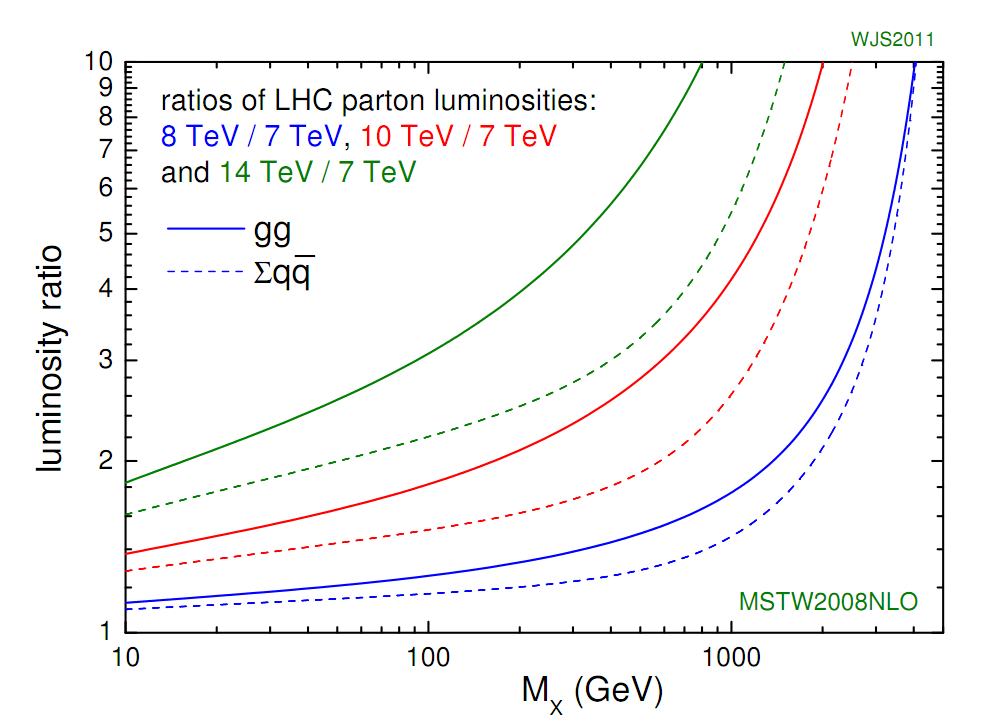 past 2 TeV: factor 30 jump compared to public result
equivalent to 2010 ->2011 jump at TeV
factor 6 compared to analysed but not public data
large phase space till to explore!
13/01/2012
Sam Harper (RAL)- BSM 4 LHC UK
23
2012 Outlook: Limits
mass limits in TeV
almost a TeV jump in reach in 2012!
a lot of phase space to explore 
13/01/2012
Sam Harper (RAL)- BSM 4 LHC UK
24
Summary
no significant evidence of a new neutral boson found despite excitement early on
excellent dry run of our discovery procedures
near future:
Z’->ττ coming out very soon
Z’->ee/μμ 5fb-1 result aiming for Moriond
this time next year:
effectively factor 30 data compaired to public result expected
CMS has several robust and mature analyses ready to quickly take advantage of whatever surprise nature has in store for us
2012: the year of the Z’
(I say this every year, one year I have to be right )
13/01/2012
Sam Harper (RAL)- BSM 4 LHC UK
25
backups
13/01/2012
Sam Harper (RAL)- BSM 4 LHC UK
26
Electron Efficiencies
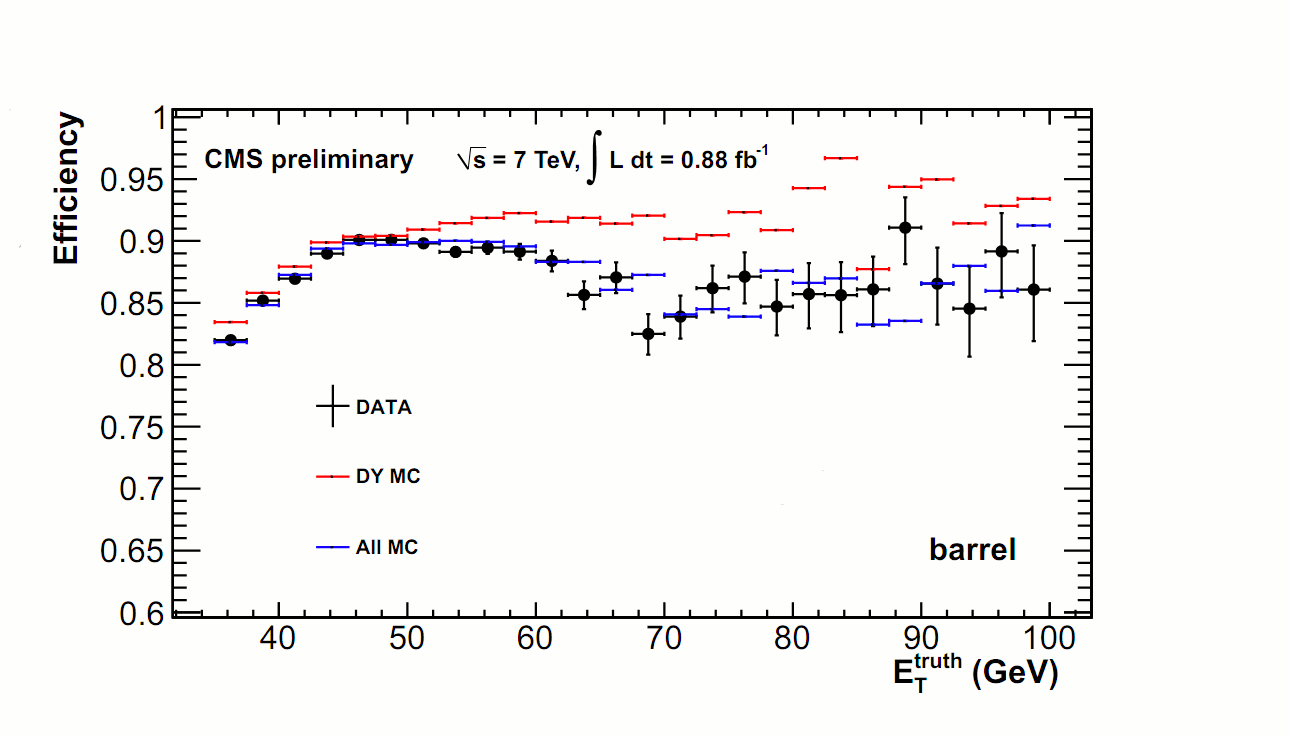 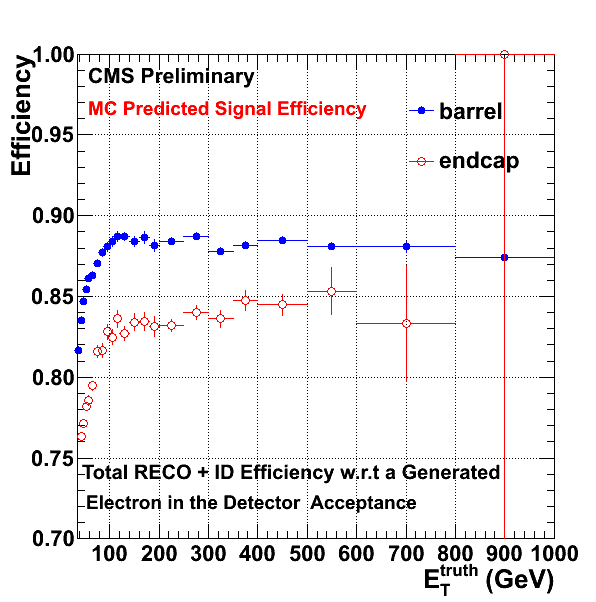 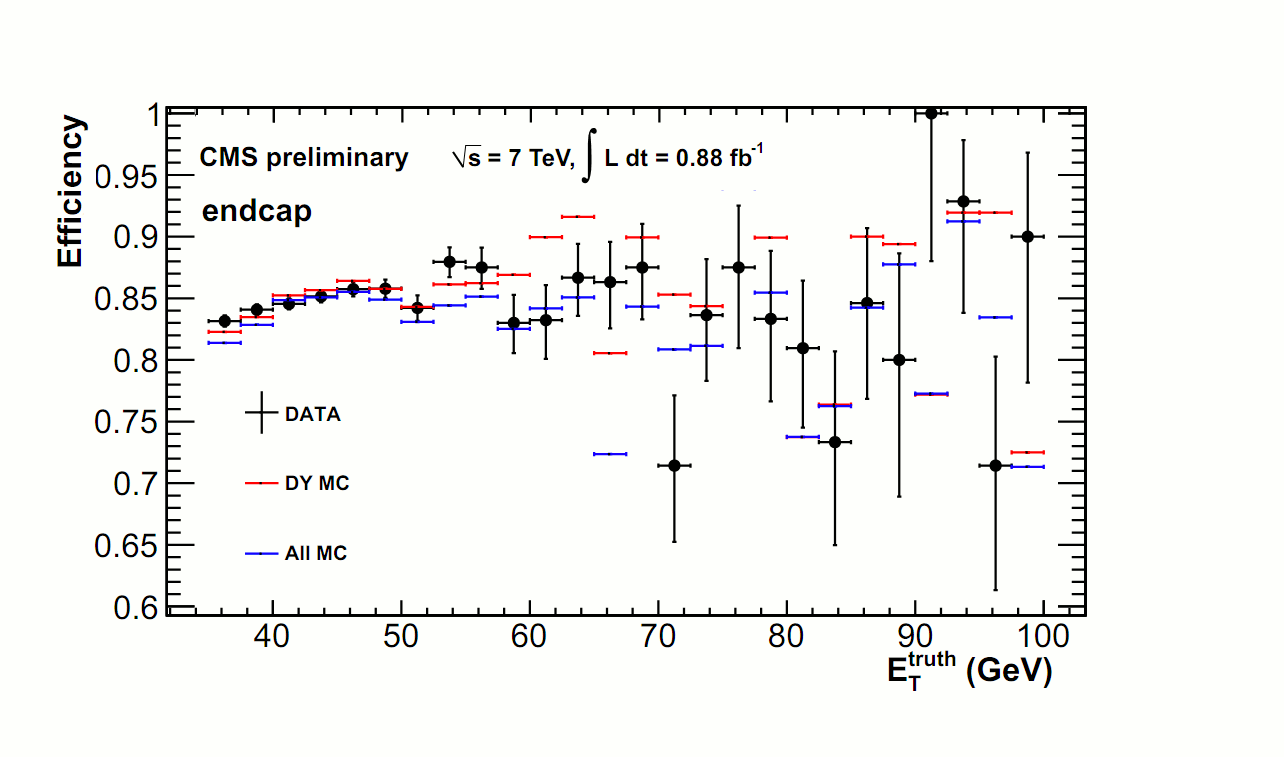 13/01/2012
Sam Harper (RAL)- BSM 4 LHC UK
27
Electron Selection
selection unchanged since pre-LHC 2010 startup (trumph of simulation!)
selection is unbiased!
shower-shape consistent with that of an electron
EB: 93% of its energy in in 2 crystal strip in η, or 83% in 1 crystal strip
EE: RMS of η width of shower < 0.66 crystal
well matched prompt track in η/ϕ
avoid variables using tracker curvature
little hadronic energy in 0.15 cone
hadronic energy behind ele < 5% of ecal energy
isolated in 0.3 cone:
sum pt of tracks  < 7.5 (EB), 15 (EE) GeV/c
only consider tracks come from electron vertex, PU safe
calorimeter energy: 
barrel: < 2.0+0.03 ET GeV
endcap: < 2.5 + 0.03 ET GeV, <0.5 GeV HcalDepth2
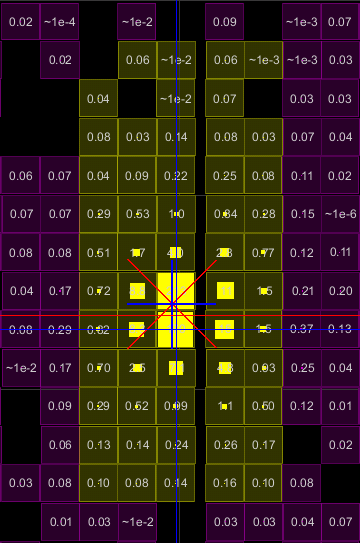 each crystal is 0.0175x0.0175 in η/ϕ
leakage of ele energy into isol cone (dominates at high energy, PU effect reduced)
noise/underlying event term
13/01/2012
Sam Harper (RAL)- BSM 4 LHC UK
28
Selection: Muons
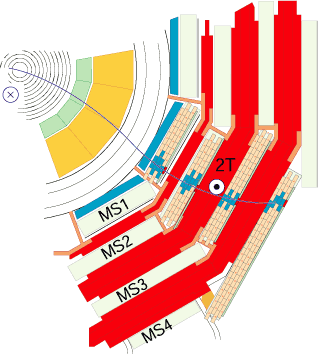 reconstruction:
reconstruct separately as tracks in 
silicon tracker    
muon detectors
match and fit simultaneously to form a “global muon”
selection:
10 hits in si tracker
pT > 35 GeV/c
isolated in the tracker
PU safe
global fit χ2 < 10
1 hit in the pixel system
hits in two muon stations
d0 < 0.2 wr.t prim vert
ID: 95% efficient,efficiencies stable vs pT
13/01/2012
Sam Harper (RAL)- BSM 4 LHC UK
29
Di-Photon Resonances
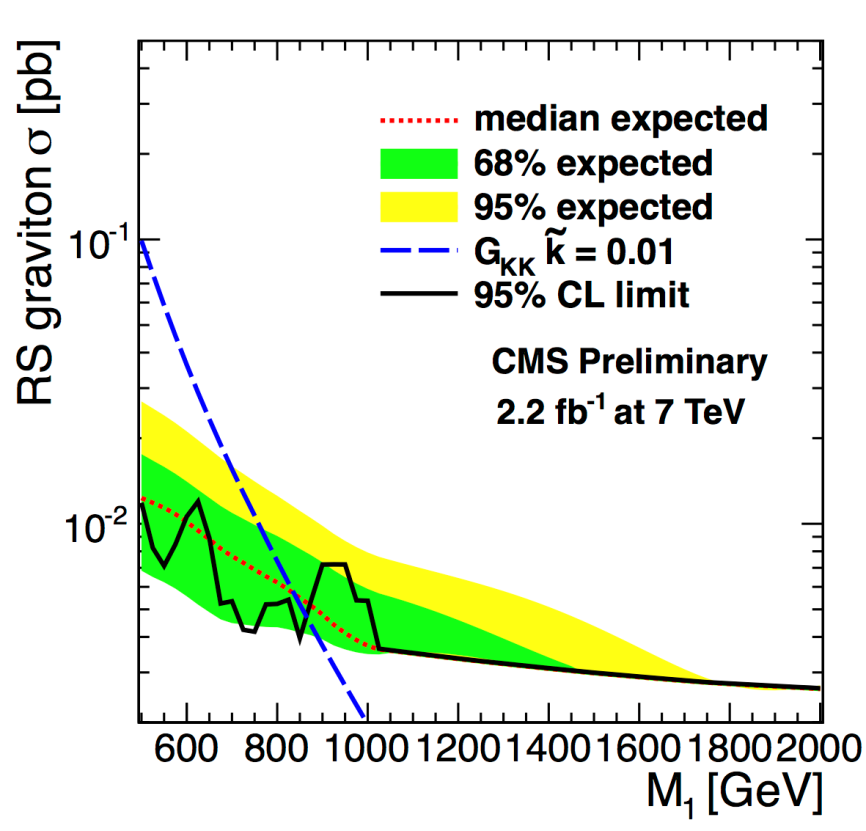 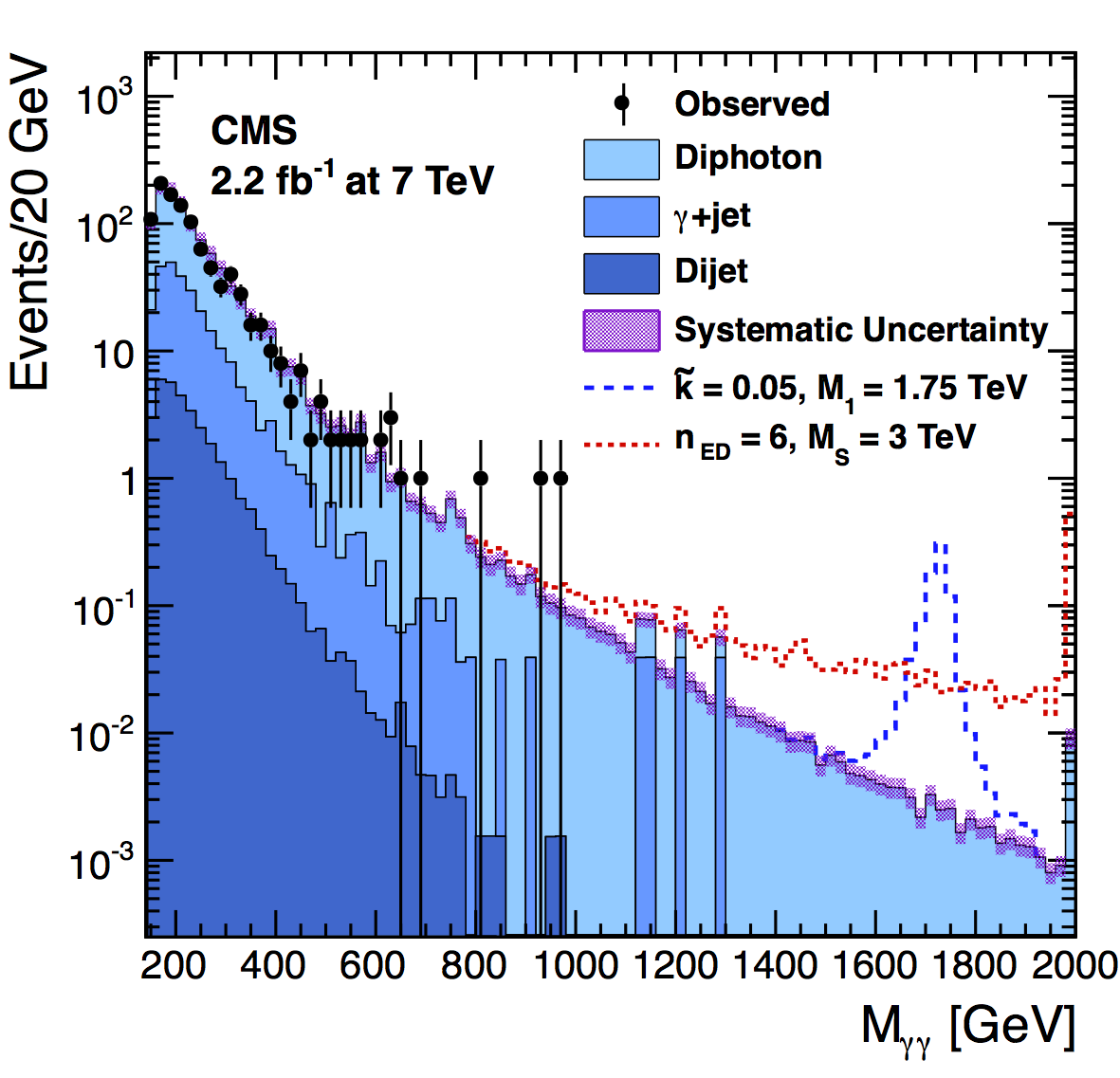 13/01/2012
Sam Harper (RAL)- BSM 4 LHC UK
30
Z’->ee / µµ
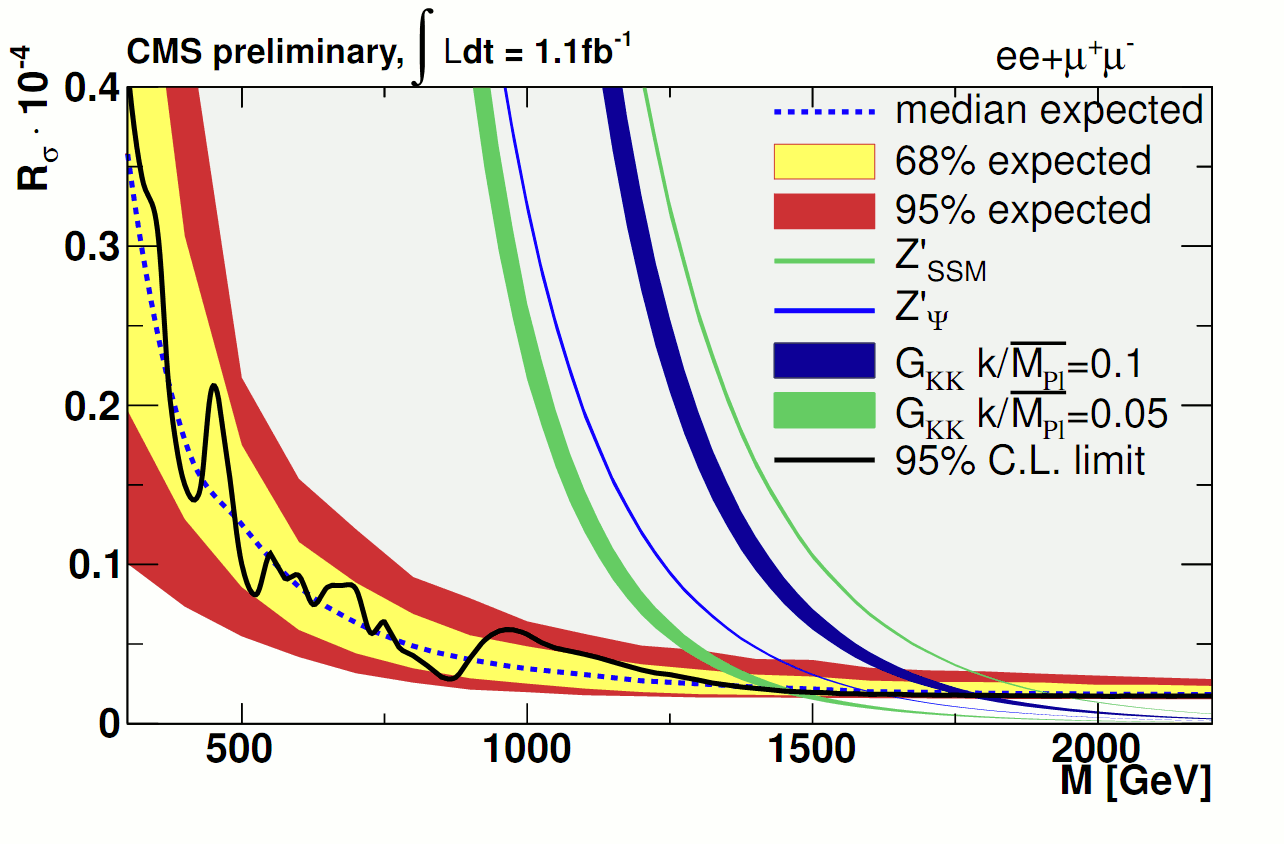 limits are set using Bayesian unbinned likelihood in window of ±40% of resonance mass
roostats implementation
limits are ratio of Z’/Z σ.Br
reduces PDF uncertainties and removes luminosity dependence
muons have better expected limits due to higher acceptance but worse obs. due to 1.2 TeV muon event
13/01/2012
Sam Harper (RAL)- BSM 4 LHC UK
31
Signal Acceptance
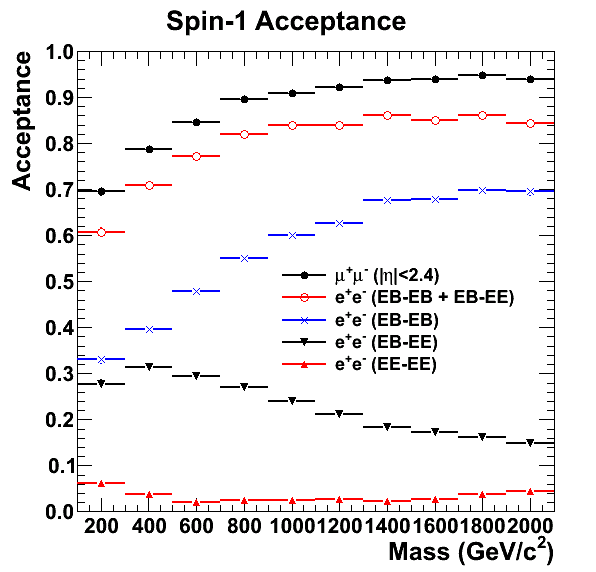 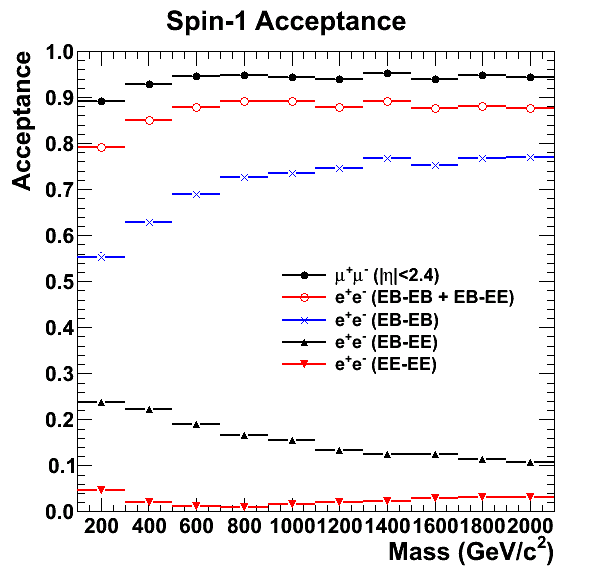 Spin-2
Spin-1
high acceptance: ~80-90% at high mass
muons beat eles due to gap between barrel and endcap
endcap-endcap channel has small accept but large bkg
ignored in ele channel
13/01/2012
Sam Harper (RAL)- BSM 4 LHC UK
32
Jet Background
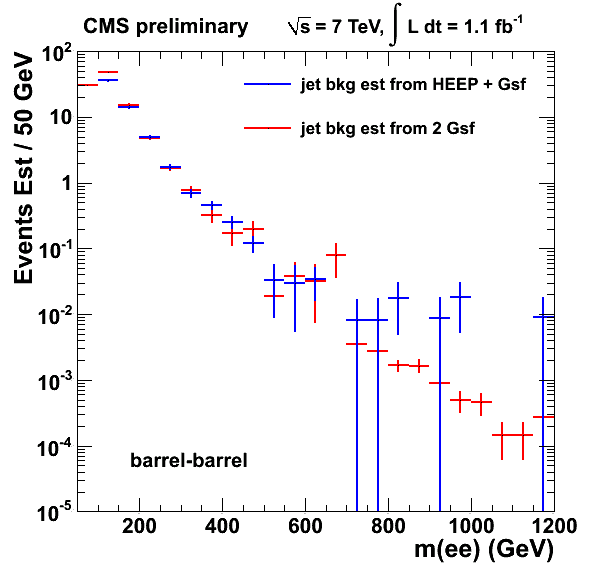 important in barrel-endcap region, less so in barrel-barrel
estimated using fake rate method
select events with 1 and only 1 loose electron
fraction of events remaining                          after applying selection = fake rate
can start from tight+loose or from 2 loose:
apply fakerate either once or twice
starting from 1 tight+ loose means contaminated by Zs
starting from 2 loose means you don’t include W+jet
closure test compare results
agreement within systematic uncertainty of 40%  of method
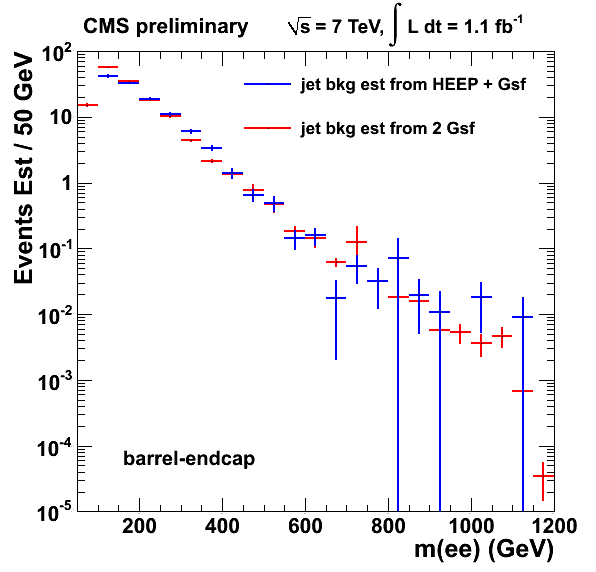 13/01/2012
Sam Harper (RAL)- BSM 4 LHC UK
33
Resolution
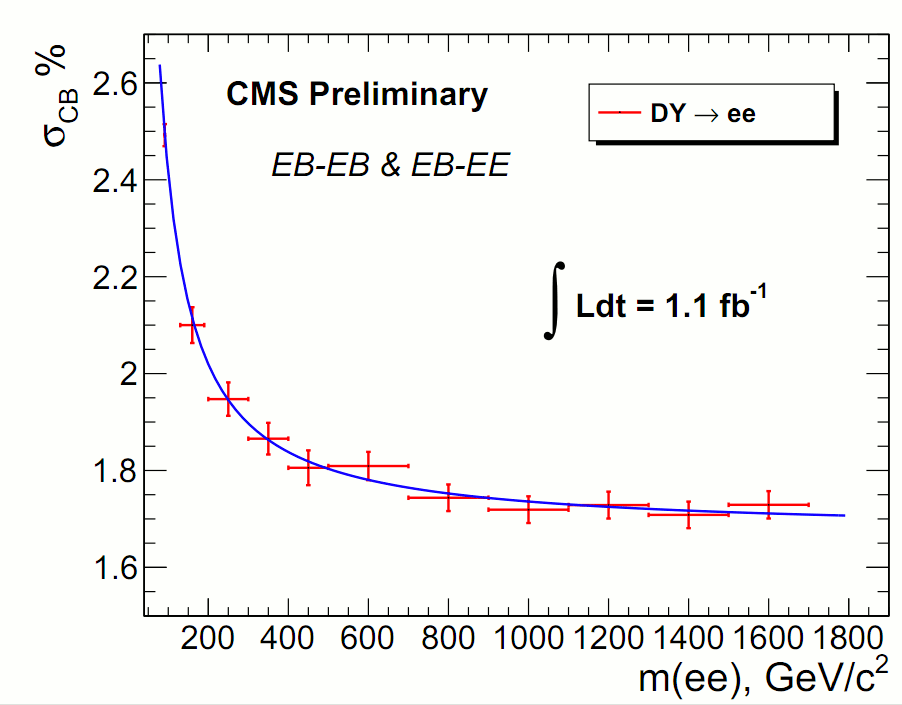 13/01/2012
Sam Harper (RAL)- BSM 4 LHC UK
34
35pb-1 to 1.1fb-1
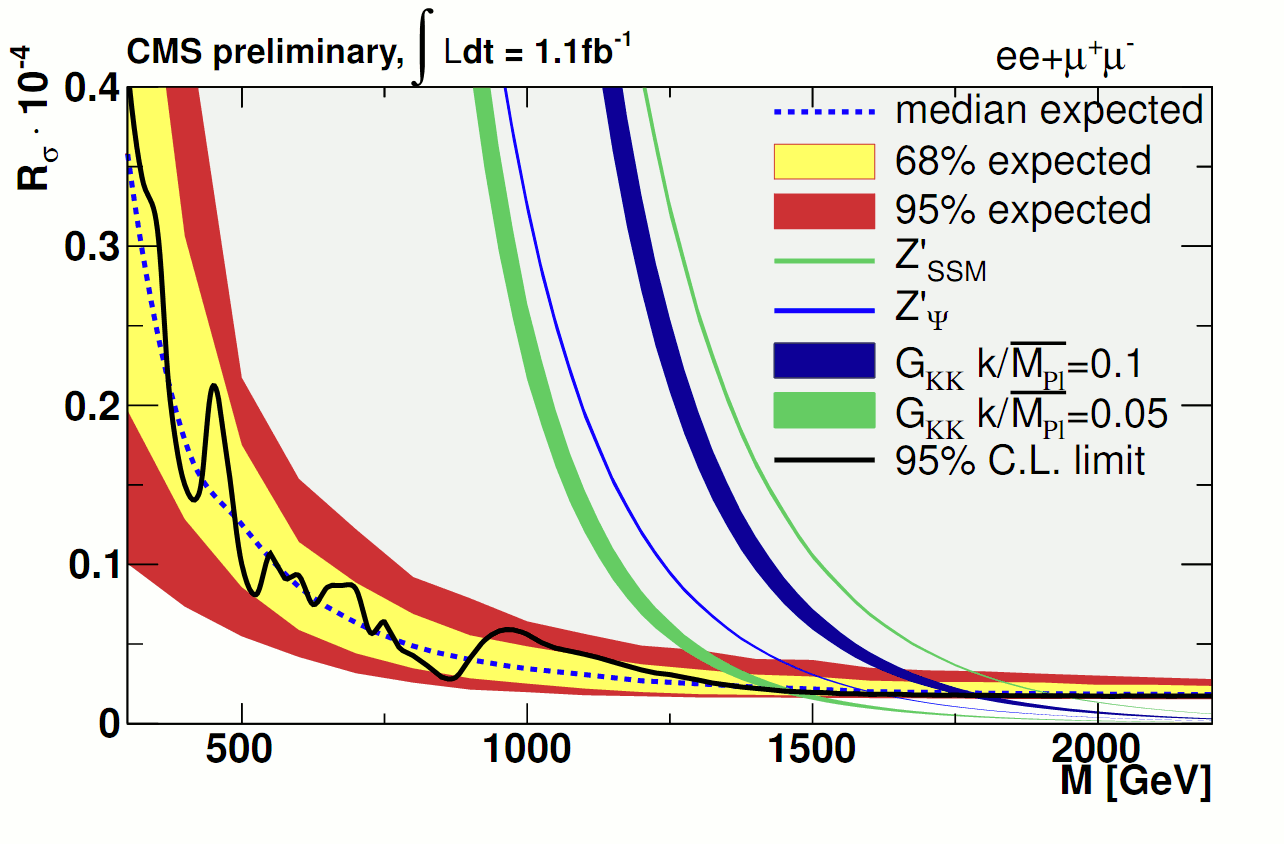 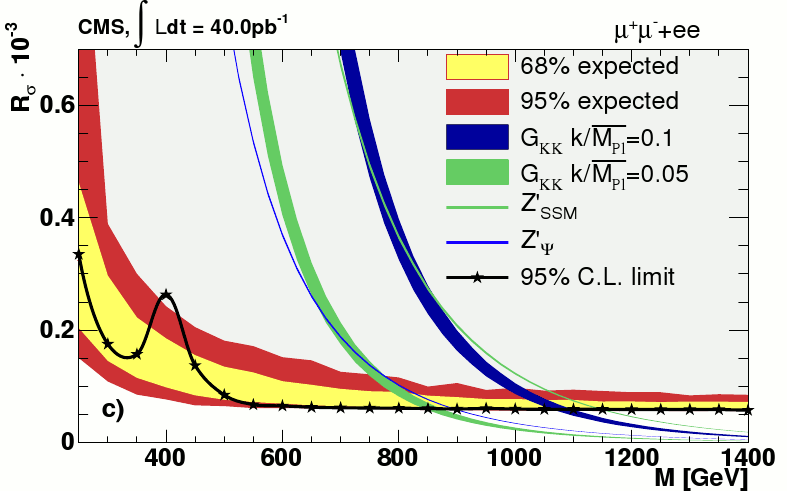 Z’->ee/µµ exclusion from 0.05pb to 0.002pb
large jump in sensitivity
thanks LHC for the lumi!
13/01/2012
Sam Harper (RAL)- BSM 4 LHC UK
35
Comparisons to ATLAS
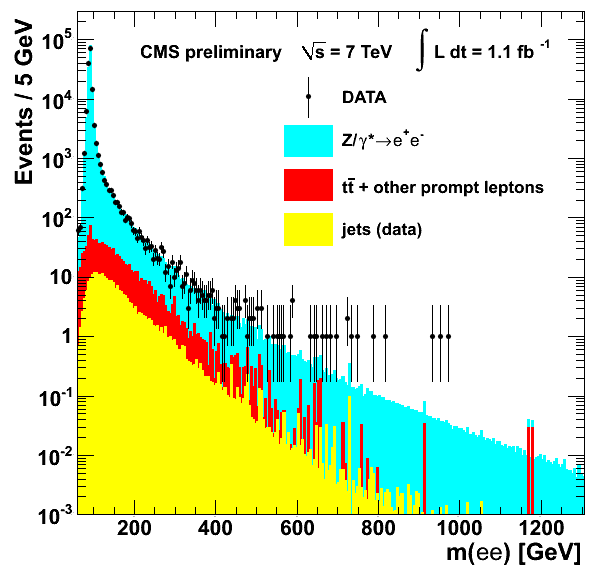 only two important numbers: accxeff and resolution
backgrounds are small and are dominated by SM DY which is irreducible
both analyses are similar and straightforward




analyses equal in electrons, CMS far superior for muons
CMS will always set better limits
however muons don’t help that much for discovery past 1 TeV
large resolution means larger SM DY background washes out gain in acceptance over electrons
*ATLAS accxeff quoted at 1.5 TeV but should be similar at 1 TeV
Z’ SSM limits
13/01/2012
Sam Harper (RAL)- BSM 4 LHC UK
36